Африканская улитка ахатина – экзотика моего дома
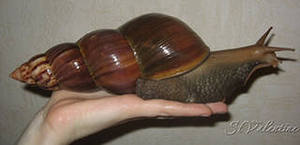 Работа обучающейся
 МБОУ ДОД
 «Центр 
детского творчества»
 пгт. Войвож 
Кудиновой Татьяны
Цель работы:
изучение условий проживания и роста моллюска африканская ахатина в домашних условиях.




Определение темпов роста раковины африканской улитки ахатины; 
Выявление наиболее рационального соотношения наших возможностей и предпочтений рациона  этих улиток для проживания в домашних условиях; 
Выявление влияния окружающего климата на их жизнь в условиях дома; 
Нахождение  необычных фактов об АХАТИНАХ
Задачи:
«Тихо, тихо ползи, улитка, по склону Фудзи, вверх, до самых высот!»
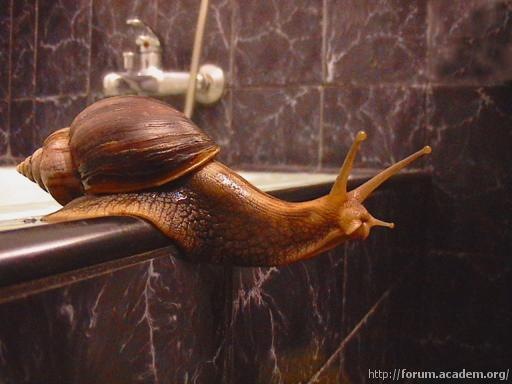 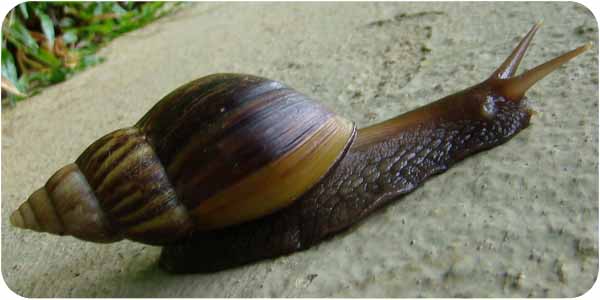 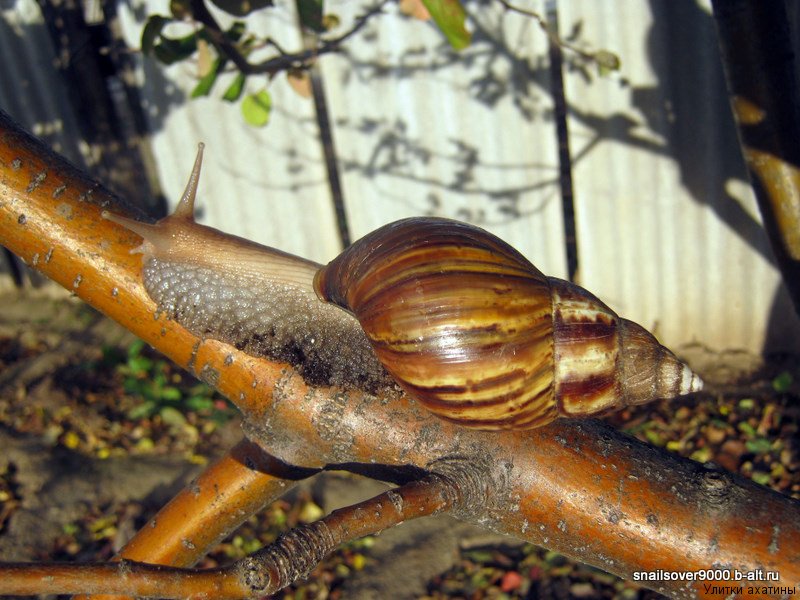 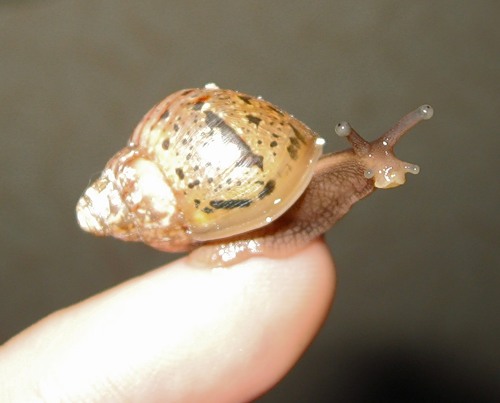 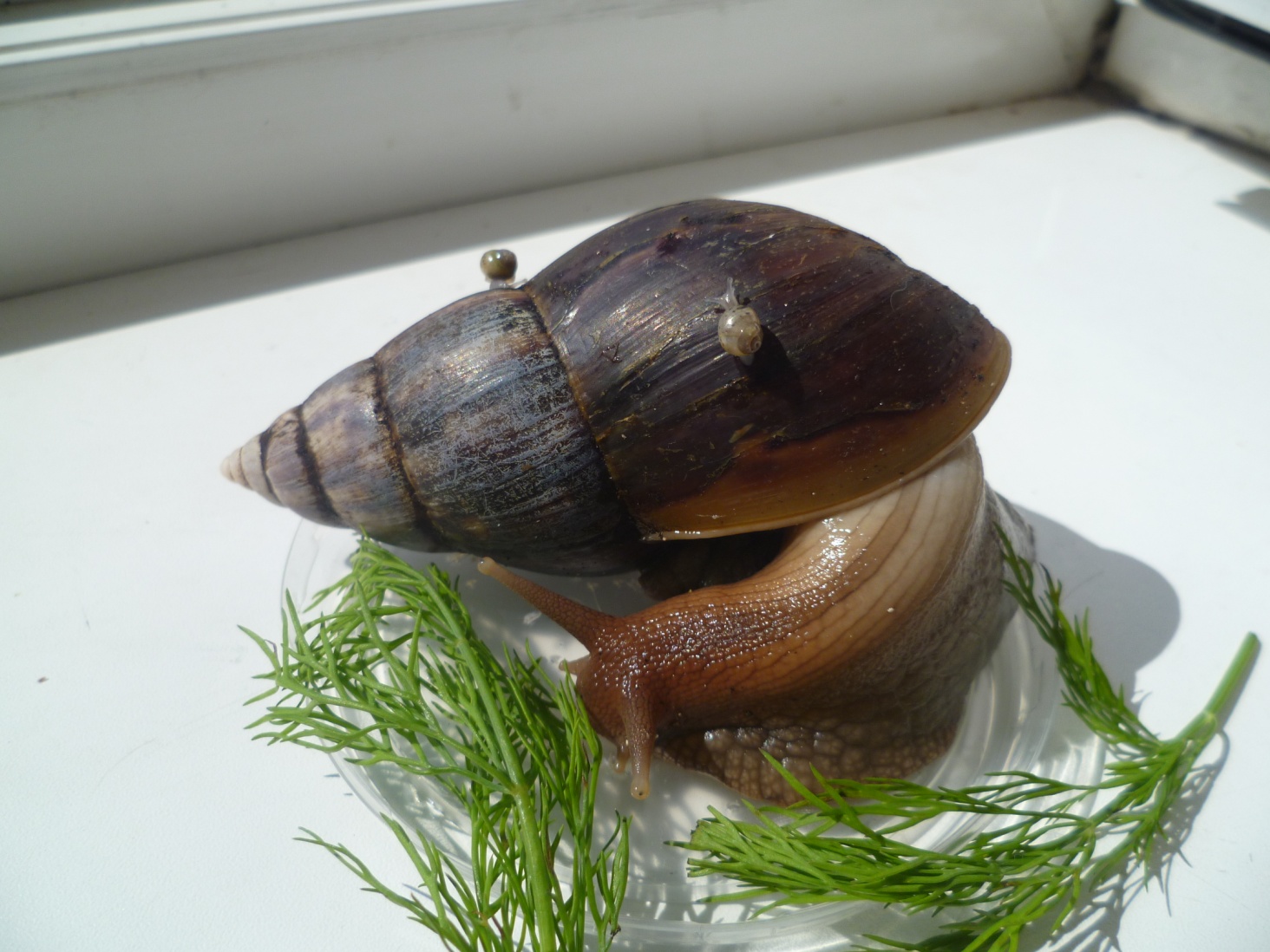 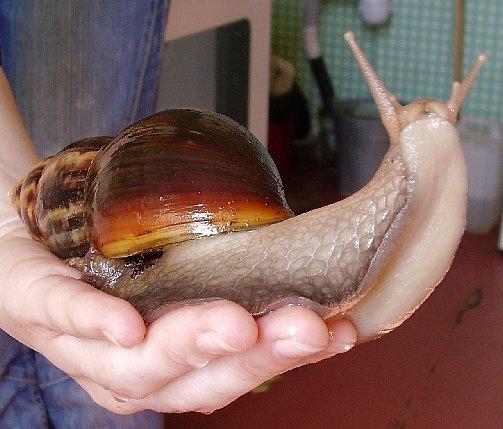 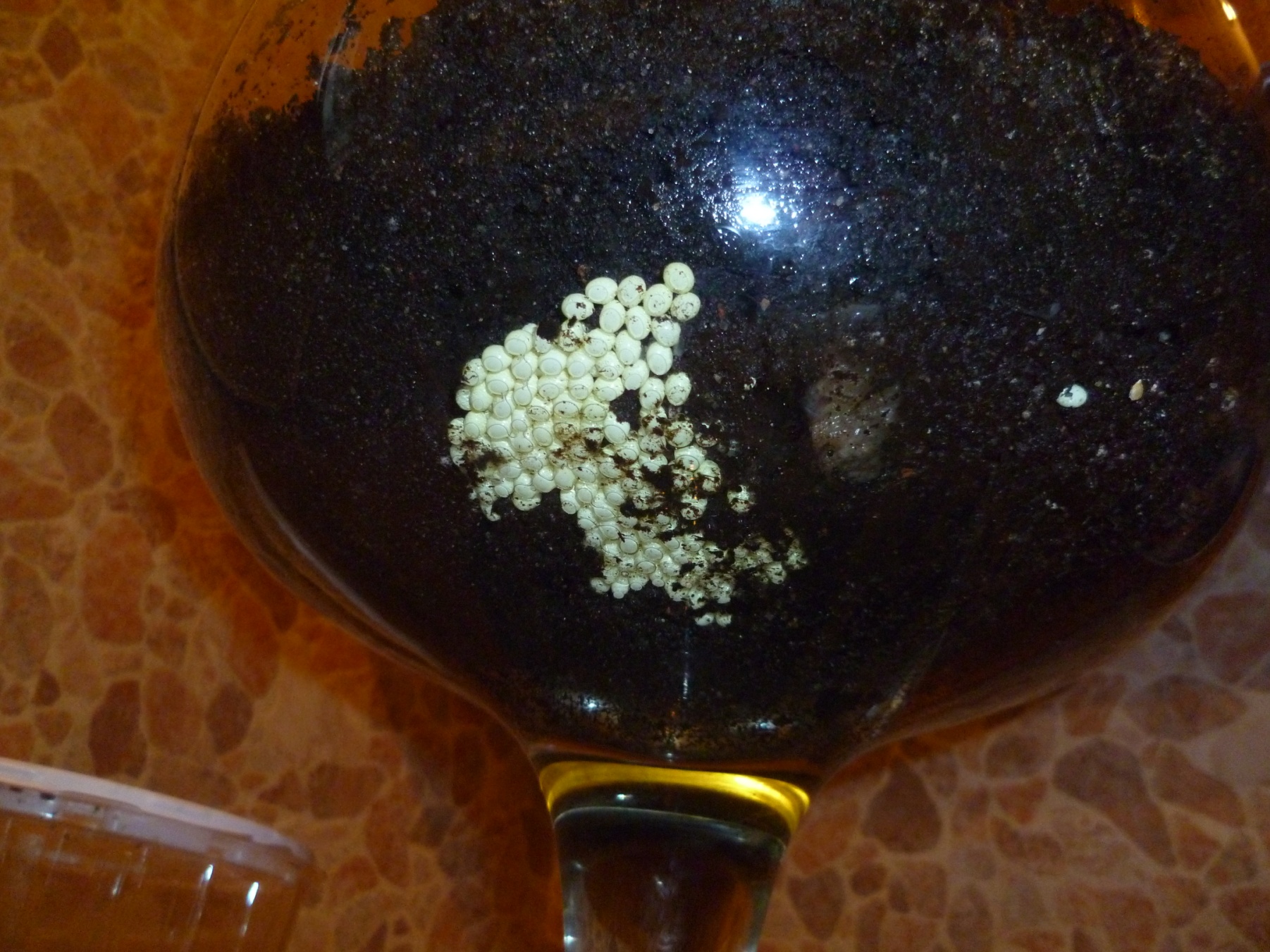 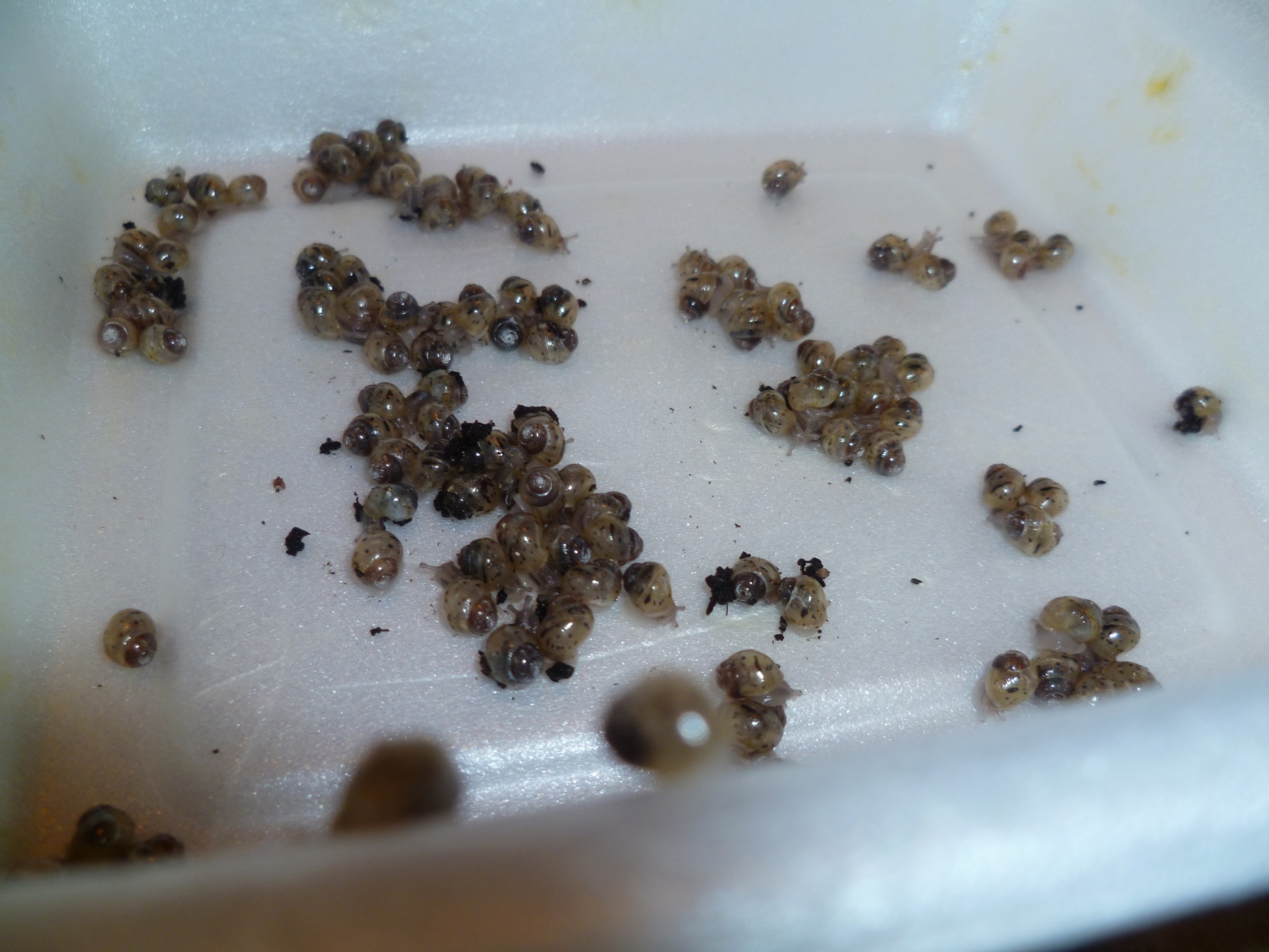 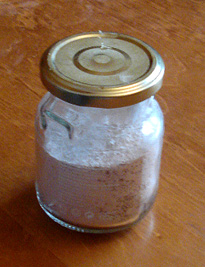 ДОМ
ЦДТ
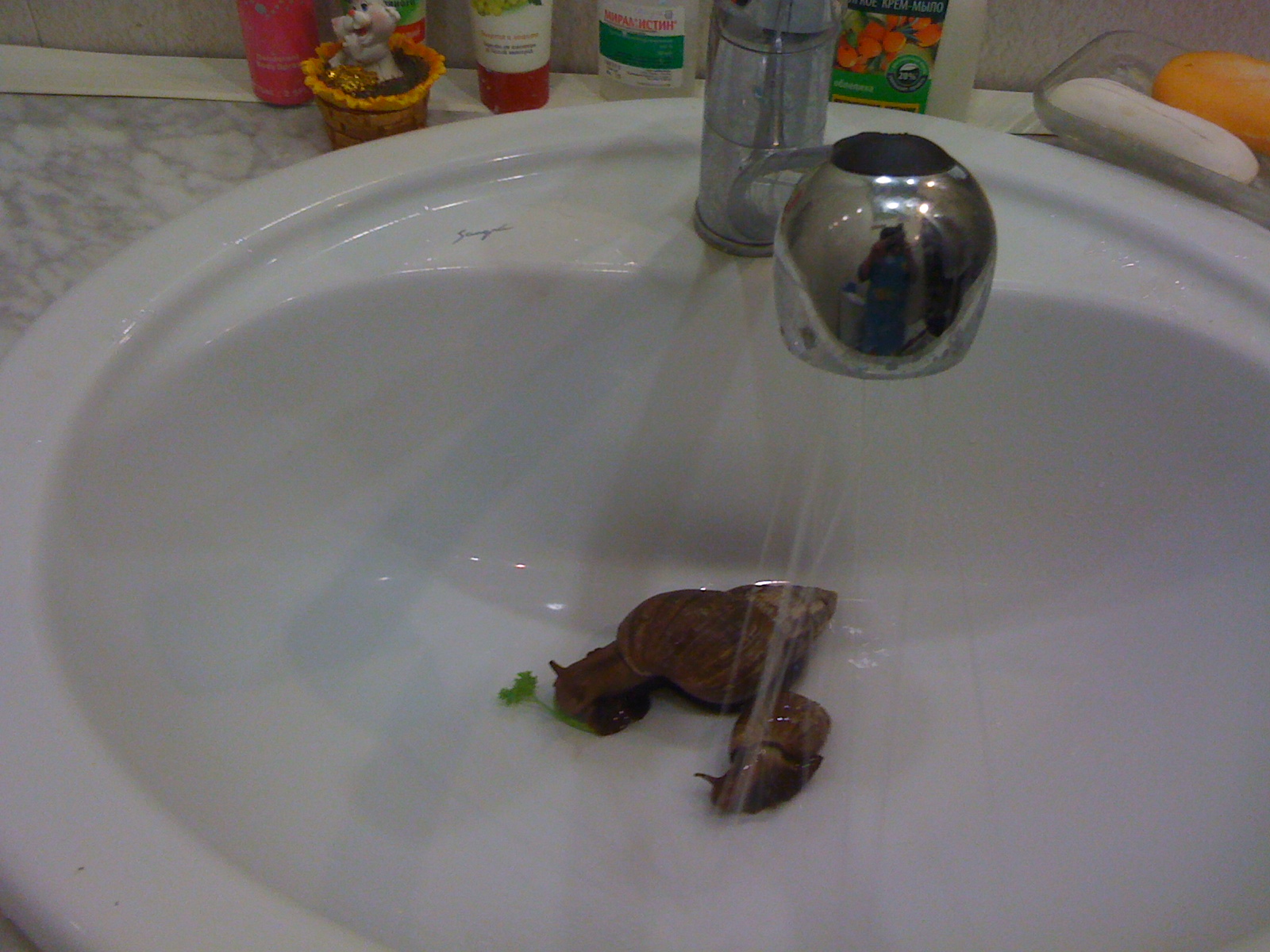 Спасибо за внимание
Ну разве они не красавицы?!!!